Welcome to Assessment 
Day!
College of Business Administration
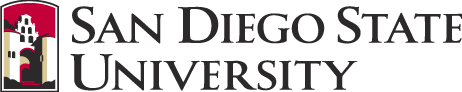 Excitement is palpable!
http://www.youtube.com/watch?v=RHiQaIYh6jU
College of Business Administration
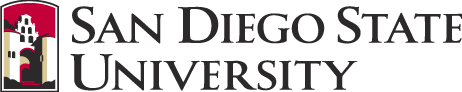 Top Ten Reasons to Care about Outcomes-Based Assessment Program ReviewIn David Letterman style
Marilee J. Bresciani, Ph.D.
Professor, ARPE
San Diego State University
Marilee.Bresciani@mail.sdsu.edu
Bresciani, M.J.
10.  The federal government knows less about this topic than higher education professionals do
Bresciani, M.J.
[Speaker Notes: So, let’s show them how to do it well]
9. To annoy those who only like to make decisions for political reasons (rather than using evidence)
Bresciani, M.J.
8. To demonstrate that we actually do use research to improve teaching
Bresciani, M.J.
[Speaker Notes: - we would never use “just trust me, I know what I am talking about it” when it comes to doing our research, why do we do it when we talk about effective teaching?]
7. To taunt those who are making money off of people’s fear
Bresciani, M.J.
[Speaker Notes: – a lot of companies are making big bucks of doing this for faculty because faculty refuse to do it so in essence, it is siphoning away real dollars from instruction 
- Instead, we create our own authentic instruments that have meaning]
6. To illustrate that producing evidence of a bad program is better than having no evidence at all
Bresciani, M.J.
[Speaker Notes: -  when we get evidence that contradicts a theory in research, we call it a discovery; when this happens in the classroom or a program curriculum, we hide it.
Why is that?]
5.  To illustrate how few resources are really spent on improving student learning and development
Bresciani, M.J.
[Speaker Notes: I really have no idea how much money we are spending on improving student learning, do you? 
 Through my research, I have developed a framework that I am presenting to some institutions to pilot  so that we can answer this question
It is time to generate evidence on how few resources are actually spend on improving student learning and development]
4.  To walk our talk
Bresciani, M.J.
[Speaker Notes: - To advance inquiry at all levels
And at the very least to practice all those Buddhist principals I learned about last summer such as non-detachment to crazy decisions about budget]
3.  To put regional/professional accreditors out of work
Bresciani, M.J.
[Speaker Notes: - I often think that If I do my job extremely well as an educator, my job will no longer be needed.
- let’s do this so well, that we no longer need them]
2.  To have a good reason to be behind on your research
Bresciani, M.J.
[Speaker Notes: OBAPR forces a priorities conversation; and it is good to know what your priorities are and how you then are empowered to allocate your own time]
To flip off the legislators
(or at the very least, say nah, nah, nah, nah, we do too know what we are doing…)
Bresciani, M.J.
[Speaker Notes: - to demonstrate with evidence that we actually do care about how well our students learn]
Accreditation and AoL: My ExperiencesCSULB CBA, Spring 2009
Mary Celsi
Associate Dean for Accreditation
College of Business Administration
Caution: Your results may vary.
Before the Visit
I began planning for the visit in Fall 2006
I was an interim associate dean serving under an interim dean
What had we done 
Previous AD developed learning goals based on a faculty meeting in 2003-2004
No AQ policy, no PQ policy, we were “guessing” who was AQ and PQ
Strategic planning process was underway in a faculty committee called “Strategic Planning and Assessment”
What to Prioritize?
Worked on faculty qualifications and AoL first
Thought that the “Strategic Planning and Assessment Committee” would handle strategic planning
That turned out to be a mistake
Strategic Planning eventually done, but had to develop a new process
Spring 2008
Team scheduled to come in February 2009
Each of the three members had been to campus in spring 2008
Many issues raised
One reviewer (the one that ended up evaluating our AoL effort) saw some of the indirect assessment we did posted on a Web site
That turned out almost to be a disaster
Fall 2008
I had major surgery (unexpectedly) in October
Much of the report written, but still working on writing up the assessment effort
The AoL effort was a mixed success, but I was proud of what we did in a short time period
We had made some changes based on the assessment
Graduate assessment involved all learning goals, but had barely been stretched to all our MBA programs
January 2009
I hold a meeting with all departments
I make a presentation about what they should know when the team arrives 
Included learning goals, gaps we identified, changes we made to address gaps
Each department was quizzed during the meeting over the information and received three prizes for the top three scores
I had vivid dreams about AACSB stuff.
February 2009
Team came to town over weekend
My assistant and I worked all weekend (coming up with all faculty journal articles)
3:00 on Sunday – I left the office (finally) to shower
I met the team for dinner at the hotel before 6:00
I put on a skirt
They met us in the lobby and surprised me by immediately ticking off 10 items they had problems with
Our assessment effort was described as weak
The reviewer team member in charge complained about overly detailed definitions of learning objectives and - GASP – our use of multiple measures
I argue.
We then had a pleasant dinner with community members
February 2009
At around 11:00p.m., I returned to the CBA
A former Dean intercepted me close to the elevator and “helped” me by telling me he consulted the review team members about weaknesses at dinner
He parrots that the assessment effort is weak.
My assistant is exhausted. I am exhausted. The visit has only barely begun.
Monday Morning
I try to stay out of everything. It’s the faculty’s turn to testify.
I do make sure everything runs on time and the review team members have escorts.
I answer questions about documents.
I go another round with the PRT member in charge of AoL because 
He can’t find the benchmarks in our documentation
He can’t figure out how we determined an overall benchmark when there were multiple measures
The rest of the day
Faculty actually say the right things
(Probably getting me off the hook)
It looks shaky…but
By the end of the day, they seem like they’re trying to help us and…
Wow, I think we’re going to be reaccredited
The Written Review Report
AoL effort was described as developing
Major issues were “Deanly” – long term sustainability of effort vs. crash course, opportunistic assessment
Counseled us to seek simplicity in wording learning goals, objectives and measures
MBA effort in particular needed more work
Perplexingly to me – they said we did TOO MUCH assessment and needed to “keep it simple.”
What (I think) Got Us Through
We had made changes to courses and to the curriculum based on assessment results
A lot of faculty really were involved in AoL
In meetings between the PRT committee and faculty, it was clear that faculty were making a sincere effort
Questions 
and 
Comments?
College of Business Administration
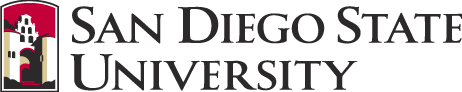